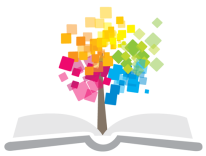 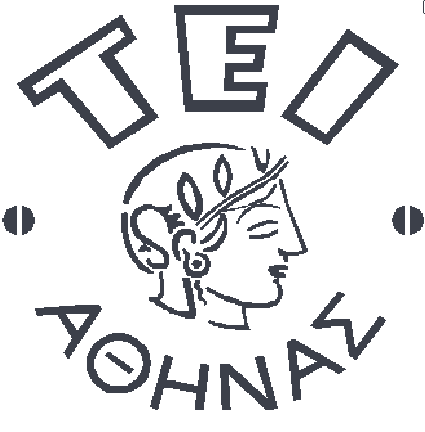 Ανοικτά Ακαδημαϊκά Μαθήματα στο ΤΕΙ Αθήνας
Εκπαιδευτική Τεχνολογία & Διδακτική της Πληροφορικής
Ενότητα 1: Εισαγωγή- Αντικείμενο μαθήματος 

Κλειώ Σγουροπούλου
Τμήμα Μηχανικών Πληροφορικής Τ.Ε.
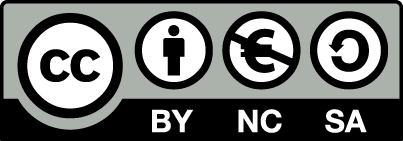 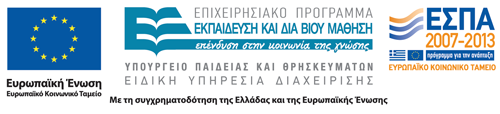 Επίδραση των ΤΠΕ στην κοινωνία
Οικονομική και
Κοινωνική ζωή (παγκοσμιοποίηση)
Εργασία (διαφοροποίηση απαιτήσεων)
Πολιτική
Καθημερινή ζωή των ανθρώπων
Εκπαίδευση

Δημιουργία νέων μορφών ανισοτήτων και αποκλεισμών
Επιτακτική η ανάγκη ένταξης στο νέο πλαίσιο συμφραζομένων
1
Αλλαγή της εκπαίδευσης
Ανάγκη για αλλαγή:
Πόσο έχει αλλάξει ένας ιατρικός χώρος τα τελευταία 100 χρόνια;;;
Πόσο έχει αλλάξει ένα Πανεπιστήμιο τα τελευταία 1000 χρόνια;;; (Negreponte)

«Το εκπαιδευτικό σύστημα απαιτεί από όλους αυτό που δεν τους παρέχει!» 
P. Bourdieux
2
Αλλαγή της κοινωνίας 1/2
«There’s too much to read» – Paul Otlet 1903

«Where is the wisdom we have lost in knowledge? Where is the knowledge that we have lost in information?» – T.S. Eliot, The Rock, 1934
3
Αλλαγή της κοινωνίας 2/2
Κοινωνία της Πληροφορίας
ανάγκη για διαρκή εκπαίδευση και κατάρτιση: 
«In times of drastic change, it is the learners who inherit the future. The learned find themselved equipped for a world that no longer exists!»  
Eric Hoffer (1940)
Προβλήματα συμβατικού εκπαιδευτικού συστήματος
Δύσκολη η υποβολή ερωτήσεων, μικρό το ‘εύρος’ της επικοινωνίας στην τάξη, παθητικός ο ρόλος των μαθητών.
Αποκλεισμός μαθητών με προβλήματα μάθησης, υγείας, μετακίνησης, κ.λπ. 
Το μαθησιακό υλικό αλλάζει ταχύτατα.
Ο όγκος του μαθησιακού υλικού δύσκολα περιλαμβάνεται σε ένα βιβλίο.
Ανάγκη εξοικείωσης μαθητών σε νέους τρόπους μάθησης.
4
«...ο πολιτισμός απαιτεί σκλάβους. Οι Έλληνες είχαν δίκιο σε αυτό...H ανθρώπινη σκλαβιά είναι σήμερα απαράδεκτη...
Από τη σκλαβιά της μηχανής, εξαρτάται το μέλλον του κόσμου!»  – O. Wilde
5
Προηγμένες Μαθησιακές Τεχνολογίες
Μαθησιακές Τεχνολογίες
γραφή, εκτύπωση
Πίνακας, διαφανειοσκόπιο
Ράδιο, τηλεόραση
υπολογιστές!
Προηγμένες Μαθησιακές Τεχνολογίες
Τεχνολογίες Πληροφορίας και Επικοινωνιών (ICT - Information & Communication Technologies)
Πολυμέσα, Υπερμέσα
Διαδίκτυο και Παγκόσμιος Ιστός(Internet, World Wide Web)
6
Μαθησιακό Περιβάλλον (ΜΠ) 1/2
Το ΜΠ…
υποστηρίζει τη μάθηση,
περιβαλλόμενη οντότητα είναι ο μαθητής,
είναι μια σύνθετη οντότητα, 
με την οποία διαδρά ο μαθητής και 
μέσω αυτής της διάδρασης μαθαίνει!
Μαθησιακό περιβάλλον δεν είναι
μόνο ο ‘χώρος’,
μόνο οι άνθρωποι
Είναι όλα αυτά μαζί!
7
Μαθησιακό Περιβάλλον (ΜΠ) 2/2
Μαθητής


Συνεργασία
Περιβάλλον
Μαθησιακές διαδράσεις
μαθητής
μαθητής
μαθητής
8
Όψη παροχής υπηρεσιών ΜΠ
9
Μαθησιοχώρος 1/2
Εργασιοχώρος
Μαθησιακές μέθοδοι
μηχανισμοί
10
Μαθησιοχώρος 2/2
Παραδείγματα μαθησιοχώρων:
 αμφιθέατρο
 εργαστήριο Χημείας
 γραφείο καθηγητή
 αναγνωστήριο
11
[Speaker Notes: Να προσθέσω το σχήμα!!!]
Συστήματα Μαθησιακής Τεχνολογίας
(Learning Technology Systems - LTS)
εδραιωμένος πλέον όρος από την IEEE LTSC
LTSA: Learning Technology Systems Architecture
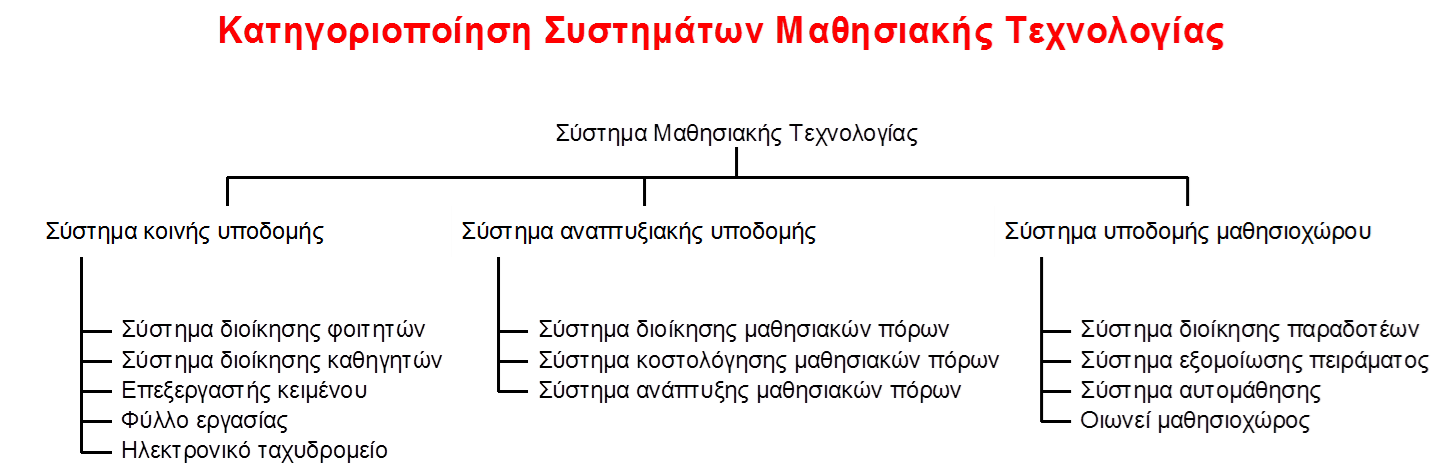 12
Εικονικός μαθησιοχώρος (ΕΜ)
«Εικονικός είναι ο μαθησιοχώρος εκείνος του οποίου ο εργασιακός χώρος υλοποιείται από ένα λογισμικό σύστημα» 
ηλεκτρονικοί μηχανισμοί υπηρεσιών
ηλεκτρονικές μαθησιακές μερίδες
13
Πλεονεκτήματα ΕΜ
Εμπλουτισμός του μαθησιακού περιβάλλοντος
Βελτιωμένες υπηρεσίες
Αυτοματοποίηση λειτουργιών
Εύκολη επέκταση με την ένταξη επιπλέον μηχανισμών
Οικονομικά οφέλη
Τεχνολογική εξέλιξη
Προβλήματα συμβατικών μαθησιοχώρων
14
Οι ΠΜΤ: Ιστορική αναδρομή 1/3
1η  φάση: Λογισμικό γενικής χρήσης
2η φάση: Εκπαιδευτικό λογισμικό
Παιχνίδια, προσομοιώσεις, tutorials (διδακτικά υλικά)
Έμοιαζαν με ηλεκτρονικά βιβλία
Σειριακή παρουσίαση αντικειμένου
Περιορισμένος βαθμός αλληλεπίδρασης
Σύστημα αξιολόγησης απαντήσεων (σχόλια επιβράβευσης,...)
15
Οι ΠΜΤ: Ιστορική αναδρομή 2/3
3η φάση: Από το ηλεκτρονικό βιβλίο στον ηλεκτρονικό δάσκαλο
Προσομοίωση παραδοσιακής αλληλεπίδρασης δασκάλου-μαθητή
	(παρουσίαση πληροφορίας, προετοιμασμένες ερωτήσεις, δραστηριότητες, τεστ)
4η φάση: Περιβάλλοντα που παρέχουν ευκαιρίες μάθησης στο μαθητή
Προσομοιώσεις, μικρόκοσμοι, περιβάλλοντα διερεύνησης, υψηλής αλληλεπίδρασης, πολλαπλών αναπαραστάσεων, γραφικής ανατροφοδότησης (υπερκείμενο, υπερμέσα, διαδίκτυο, παγκόσμιος ιστός, εικονική πραγματικότητα)
16
Οι ΠΜΤ: Ιστορική αναδρομή 3/3
Υπολογιστής ως δάσκαλος
Προγραμματισμένη 
διδασκαλία
Εξάσκηση & Πρακτική
Έμπειρα Διδακτικά 
Συστήματα
1950
Υπολογιστής ως μαθητής
Logo & μικρόκοσμοι
1970
Υπολογιστής ως εργαλείο
Εργαλεία – λογισμικό γενικής χρήσης
Ανοικτά περιβάλλοντα 
μάθησης
1980
Συνεργατικά Συστήματα
Περιβάλλοντα μάθησης
1990
Υπερμέσα
 Δίκτυα
2000
Εικονική 
πραγματικότητα
Αλληλεπιδραστικά περιβάλλοντα 
μάθησης
17
Τα προβλήματα
Έχουν επενδυθεί τεράστια ποσά για την ένταξη των ΠΜΤ στους εκπαιδευτικούς οργανισμούς.
Πάρα πολλοί (εκπαιδευτικοί, τεχνολόγοι, κ.λπ.) επενδύουν προσωπικό χρόνο για τη χρήση των ΠΜΤ
Δυστυχώς όμως τα αποτελέσματα δεν είναι ακόμα τα αναμενόμενα 
αποσπασματικές προσπάθειες, κακής ποιότητας, οδηγούν σε απογοήτευση
18
Η πορεία
Η εξέλιξη της τεχνολογίας παρέχει εργαλεία που απαιτούν βαθειά κατανόηση της μάθησης που συντελείται με τη χρήση τους 
Επιπλέον, δημιουργεί ερωτήματα για την εξέλιξη των μοντέλων μάθησης με τη χρήση αυτών των εργαλείων
Ανάγκη για συστηματική αξιολόγηση: ποιά είναι τα πράγματα που δουλεύουν, πώς αυτά θα αξιοποιηθούν καλύτερα
Ανάγκη για προτυποποίηση
LTSA, metadata, LOM, http://ltsc.ieee.org, http://www.cenorm.be/isss
19
Εκπαίδευση & Τεχνολογία: Στόχοι
Η Τεχνολογία
μπορεί να υποστηρίξει τη μάθηση προσφέροντας νέους τρόπους προσέγγισης και κατανόησης του κόσμου μας
Η ένταξη της τεχνολογίας στην εκπαιδευτική διαδικασία
στοχεύει στη σχεδίαση του εκπαιδευτικού πλαισίου όπου η τεχνολογία αποτελεί το μέσο που θα
προκαλέσει το μαθητή να δημιουργήσει, να οργανώσει, να αναλύσει , να υποθέσει, να αξιολογήσει, να επιλέξει
ενισχύσει τη μαθησιακή εμπειρία και θα βελτιώσει το επίπεδο κατανόησης
υποστηρίξει μια μαθητο-κεντρική προσέγγιση στην εκπαίδευση όπου οι μαθητές ενθαρρύνονται να εκφραστούν και να αναλάβουν ενεργό ρόλο
συμβάλλει στην άρση φυσικών περιορισμών (χρόνου-χώρου) στην επικοινωνία και συνεργασία εκπαιδευομένων-εκπαιδευτών.
20
Εκπαίδευση & Τεχνολογία: Η Πρόκληση
Η Τεχνολογία δεν αρκεί για να εγγυηθεί την αποτελεσματική μάθηση. Ιδιαίτερα σημαντικό είναι το εκπαιδευτικό πλαίσιο μέσα στο οποίο η τεχνολογία καλείται
Να εξυπηρετήσει συγκεκριμένους μαθησιακούς-διδακτικούς στόχους
Να υποστηρίξει σύγχρονα μοντέλα μάθησης που βασίζονται σε πραγματικά-καθημερινά προβλήματα
Να προσφέρει σε μαθητές-καθηγητές περισσότερες ευκαιρίες για ανατροφοδότηση, αναστοχασμό αι αναθεώρηση
Να συμβάλει στην οικοδόμηση τοπικών και οικουμενικών μαθησιακών κοινοτήτων
Να επεκτείνει τις δυνατότητες για επιμόρφωση και ενημέρωση των εκπαιδευτικών
21
Εκπαιδευτική Τεχνολογία 1/2
Η Εκπαιδευτική Τεχνολογία ασχολείται με τη θεωρία και εφαρμογή του σχεδιασμού, ανάπτυξης, χρησιμοποίησης, οργάνωσης και αξιολόγησης διαδικασιών και πηγών με στόχο τη μάθηση.
Association for Educational Communications & Technology (AECT)
Στα θεμέλια της Εκπαιδευτικής Τεχνολογίας βρίσκονται:
Ο Εκπαιδευτικός Σχεδιασμός: διαδικασία του προγραμματισμού της διδασκαλίας με άξονα τρία βασικά ερωτήματα
Που στοχεύουμε να φθάσουμε (γνωστικοί στόχοι)
Πώς θα φθάσουμε εκεί (οργάνωση μαθήματος, μέσα, ρόλοι)
Πώς θα καταλάβουμε ότι φθάσαμε (αξιολόγηση)
Η Τεχνολογία που θα υποστηρίξει τους διαφορετικούς στόχους και ρόλους που έχουν τεθεί
22
Εκπαιδευτική Τεχνολογία 2/2
Στάδια εξέλιξης Εκπαιδευτικής Τεχνολογίας
Η τεχνολογία στην εκπαίδευση: οπτικοακουστικά μέσα – τα κατάλληλα ερεθίσματα θα προκαλέσουν επιθυμητές συμπεριφορές
Η τεχνολογία της εκπαίδευσης: η επιλογή των μέσων και ο τρόπος χρησιμοποίησής τους θα πρέπει να ανταποκρίνονται στις ανάγκες και γνώσεις του μαθητή
Εκπαιδευτική Τεχνολογία
23
Περιεχόμενο μαθήματος
Εκπαίδευση & Τεχνολογία: τι είναι η Εκπαιδευτική τεχνολογία και πως μπορεί να υποστηρίξει τη διδασκαλία και τη μάθηση(Θεωρίες μάθησης, Οργάνωση μαθημάτων, Εκπαιδευτικές τεχνικές)
Μέσα διδασκαλίας & νέες τεχνολογίες. Ο υπολογιστής ως εργαλείο μάθησης
Η Πληροφορική ως αντικείμενο μάθησης. Διδακτικές προσεγγίσεις στην Πληροφορική
Εκπαιδευτικό λογισμικό: Σχεδιασμός & αξιολόγηση
Διαδικτυακό εκπαιδευτικό λογισμικό. Τηλεκπαίδευση.
Σύγχρονες ερευνητικές τάσεις: Συστήματα Μαθησιακής Τεχνολογίας, Προτυποποίηση
24
Σημειώματα
Σημειώματα
Σημείωμα Αναφοράς
Copyright Τεχνολογικό Εκπαιδευτικό Ίδρυμα Αθήνας, Κλειώ Σγουροπούλου
2014. Κλειώ Σγουροπούλου. «Εκπαιδευτική Τεχνολογία & Διδακτική της Πληροφορικής. Ενότητα 1:Εισαγωγή- Αντικείμενο μαθήματος». Έκδοση: 1.0. Αθήνα 2014. Διαθέσιμο από τη δικτυακή διεύθυνση: ocp.teiath.gr.
Σημείωμα Αδειοδότησης
Το παρόν υλικό διατίθεται με τους όρους της άδειας χρήσης Creative Commons Αναφορά, Μη Εμπορική Χρήση Παρόμοια Διανομή 4.0 [1] ή μεταγενέστερη, Διεθνής Έκδοση.   Εξαιρούνται τα αυτοτελή έργα τρίτων π.χ. φωτογραφίες, διαγράμματα κ.λ.π., τα οποία εμπεριέχονται σε αυτό. Οι όροι χρήσης των έργων τρίτων επεξηγούνται στη διαφάνεια  «Επεξήγηση όρων χρήσης έργων τρίτων». 
Τα έργα για τα οποία έχει ζητηθεί και δοθεί άδεια  αναφέρονται στο «Σημείωμα  Χρήσης Έργων Τρίτων».
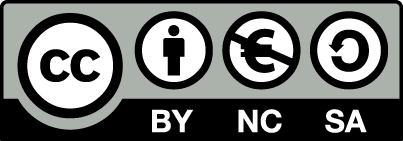 [1] http://creativecommons.org/licenses/by-nc-sa/4.0/ 
Ως Μη Εμπορική ορίζεται η χρήση:
που δεν περιλαμβάνει άμεσο ή έμμεσο οικονομικό όφελος από την χρήση του έργου, για το διανομέα του έργου και αδειοδόχο
που δεν περιλαμβάνει οικονομική συναλλαγή ως προϋπόθεση για τη χρήση ή πρόσβαση στο έργο
που δεν προσπορίζει στο διανομέα του έργου και αδειοδόχο έμμεσο οικονομικό όφελος (π.χ. διαφημίσεις) από την προβολή του έργου σε διαδικτυακό τόπο
Ο δικαιούχος μπορεί να παρέχει στον αδειοδόχο ξεχωριστή άδεια να χρησιμοποιεί το έργο για εμπορική χρήση, εφόσον αυτό του ζητηθεί.
Επεξήγηση όρων χρήσης έργων τρίτων
Δεν επιτρέπεται η επαναχρησιμοποίηση του έργου, παρά μόνο εάν ζητηθεί εκ νέου άδεια από το δημιουργό.
©
διαθέσιμο με άδεια CC-BY
Επιτρέπεται η επαναχρησιμοποίηση του έργου και η δημιουργία παραγώγων αυτού με απλή αναφορά του δημιουργού.
διαθέσιμο με άδεια CC-BY-SA
Επιτρέπεται η επαναχρησιμοποίηση του έργου με αναφορά του δημιουργού, και διάθεση του έργου ή του παράγωγου αυτού με την ίδια άδεια.
διαθέσιμο με άδεια CC-BY-ND
Επιτρέπεται η επαναχρησιμοποίηση του έργου με αναφορά του δημιουργού. 
Δεν επιτρέπεται η δημιουργία παραγώγων του έργου.
διαθέσιμο με άδεια CC-BY-NC
Επιτρέπεται η επαναχρησιμοποίηση του έργου με αναφορά του δημιουργού. 
Δεν επιτρέπεται η εμπορική χρήση του έργου.
Επιτρέπεται η επαναχρησιμοποίηση του έργου με αναφορά του δημιουργού.
και διάθεση του έργου ή του παράγωγου αυτού με την ίδια άδεια
Δεν επιτρέπεται η εμπορική χρήση του έργου.
διαθέσιμο με άδεια CC-BY-NC-SA
διαθέσιμο με άδεια CC-BY-NC-ND
Επιτρέπεται η επαναχρησιμοποίηση του έργου με αναφορά του δημιουργού.
Δεν επιτρέπεται η εμπορική χρήση του έργου και η δημιουργία παραγώγων του.
διαθέσιμο με άδεια 
CC0 Public Domain
Επιτρέπεται η επαναχρησιμοποίηση του έργου, η δημιουργία παραγώγων αυτού και η εμπορική του χρήση, χωρίς αναφορά του δημιουργού.
Επιτρέπεται η επαναχρησιμοποίηση του έργου, η δημιουργία παραγώγων αυτού και η εμπορική του χρήση, χωρίς αναφορά του δημιουργού.
διαθέσιμο ως κοινό κτήμα
χωρίς σήμανση
Συνήθως δεν επιτρέπεται η επαναχρησιμοποίηση του έργου.
Διατήρηση Σημειωμάτων
Οποιαδήποτε αναπαραγωγή ή διασκευή του υλικού θα πρέπει να συμπεριλαμβάνει:
το Σημείωμα Αναφοράς
το Σημείωμα Αδειοδότησης
τη δήλωση Διατήρησης Σημειωμάτων
το Σημείωμα Χρήσης Έργων Τρίτων (εφόσον υπάρχει)
μαζί με τους συνοδευόμενους υπερσυνδέσμους.
Χρηματοδότηση
Το παρόν εκπαιδευτικό υλικό έχει αναπτυχθεί στo πλαίσιo του εκπαιδευτικού έργου του διδάσκοντα.
Το έργο «Ανοικτά Ακαδημαϊκά Μαθήματα στο ΤΕΙ Αθηνών» έχει χρηματοδοτήσει μόνο την αναδιαμόρφωση του εκπαιδευτικού υλικού. 
Το έργο υλοποιείται στο πλαίσιο του Επιχειρησιακού Προγράμματος «Εκπαίδευση και Δια Βίου Μάθηση» και συγχρηματοδοτείται από την Ευρωπαϊκή Ένωση (Ευρωπαϊκό Κοινωνικό Ταμείο) και από εθνικούς πόρους.
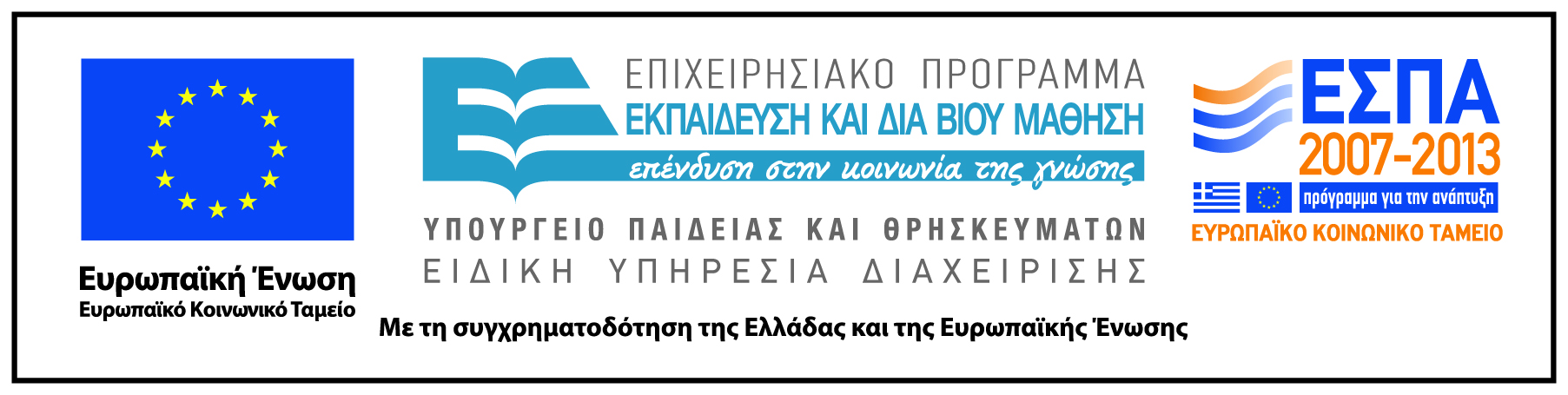